Доли
На уроке мы будем:
рассматривать понятие доли;
учиться находить одну долю от целого.
Подготовила учитель математики  МБОУ КСОШ№3 Алпацкая М.А.
Актуализация знаний (устный счет)
Выполните деление 
80:5=
76:4=
87:3=
54:3=
72:4=
98:2=
95:5=
64:4=
Выполните деление с остатком
17:5=
27:4=
16:3=
41:3=
52:10=
32:7=
что же такое доля?
Можно ли 1:2? 1:3?
Людям очень часто приходится делить целое на части.
	Например, разделить яблоко поровну между двумя людьми, разделить пирог на 6 частей и т.д..
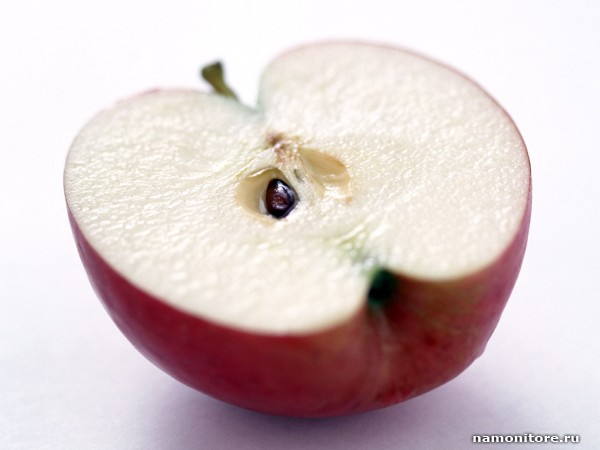 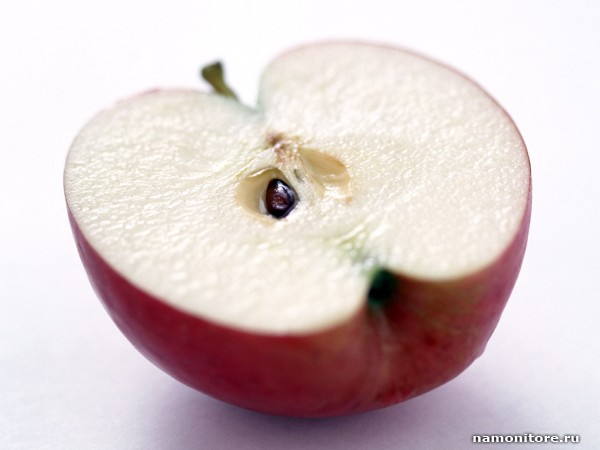 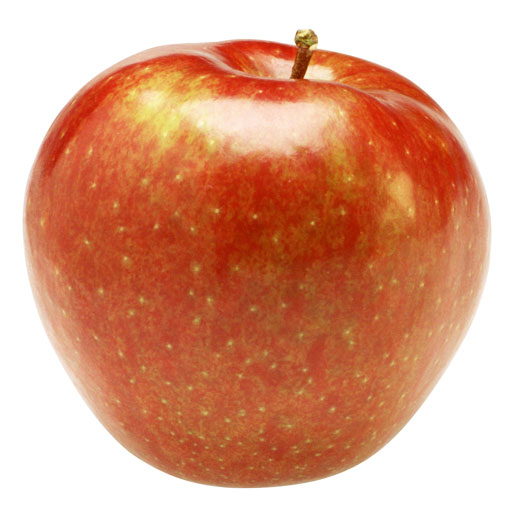 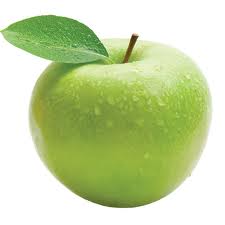 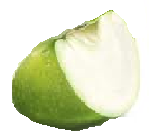 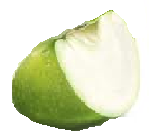 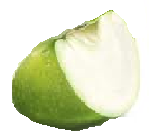 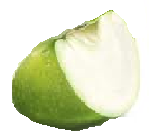 Самая известная и большая доля – половина.

	Что нужно сделать, чтобы из целого получить половину?

	Есть и другие доли: треть, четверть, пятая, десятая, сотая.

	Когда образуются доли? 

	
	Название доли зависит от того, на сколько равных частей разделили целое.
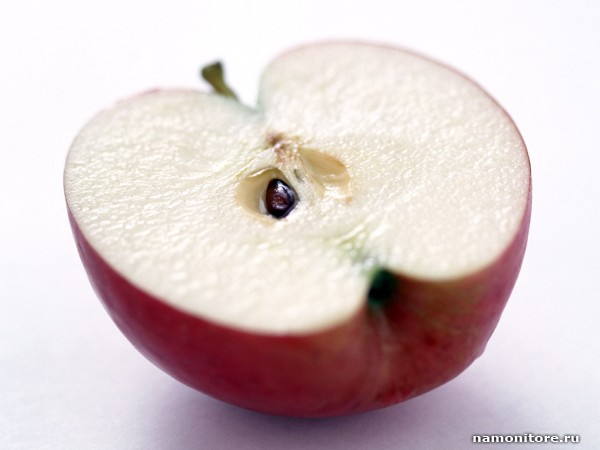 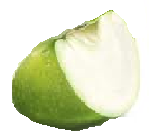 Четверть
Половина
Запись долей
1
Числитель
Дробная черта
Знаменатель
2
Над чертой стоит целая часть;

	Под чертой стоит число на которое делится целая часть.
Сравнение долей
Из двух долей больше та, у которой знаменатель меньше.
Из двух долей меньше та, у которой знаменатель больше.
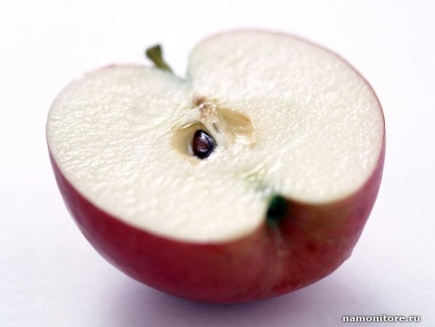 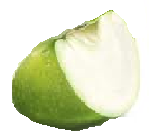 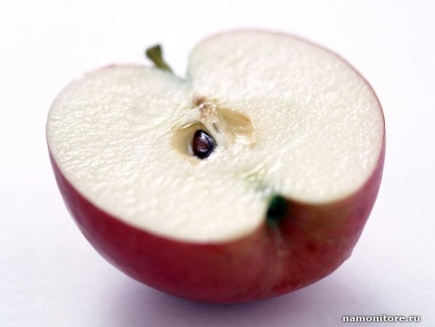 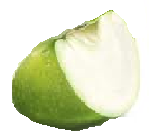 1
1
1
1
2
4
2
4